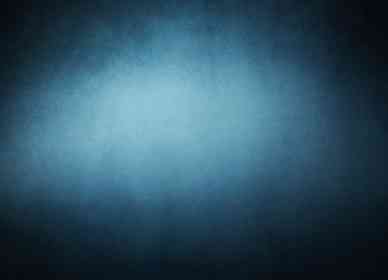 Beware of the Easy Way
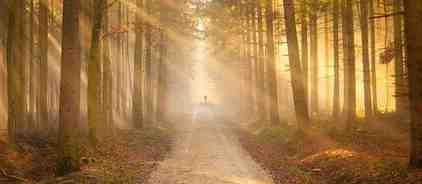 Psalm 34:17-19
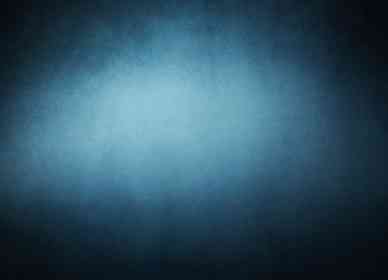 “Oh for the good old days”..
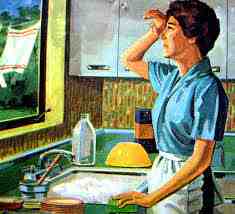 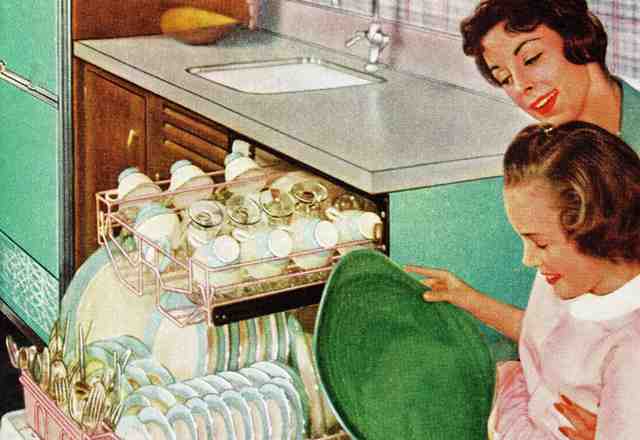 Modern conveniences make life easier..
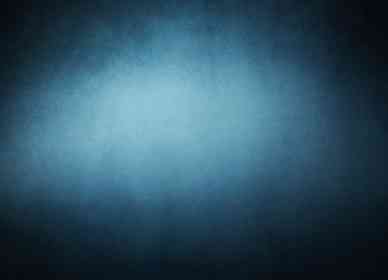 Life now in the digital age..
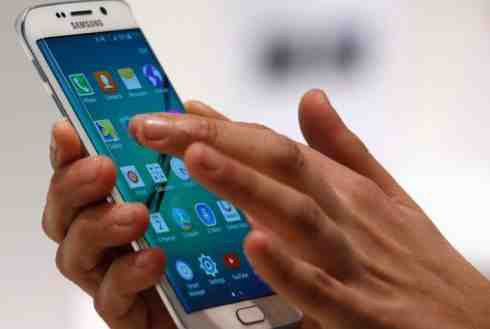 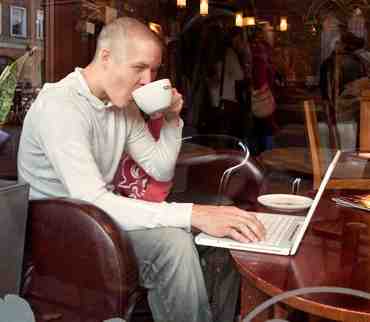 We expect our Christianity to be convenient..
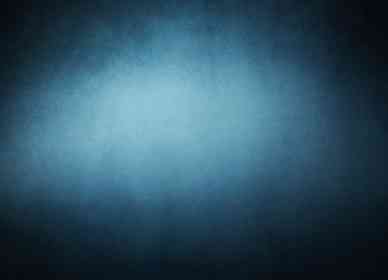 The righteous cry out..
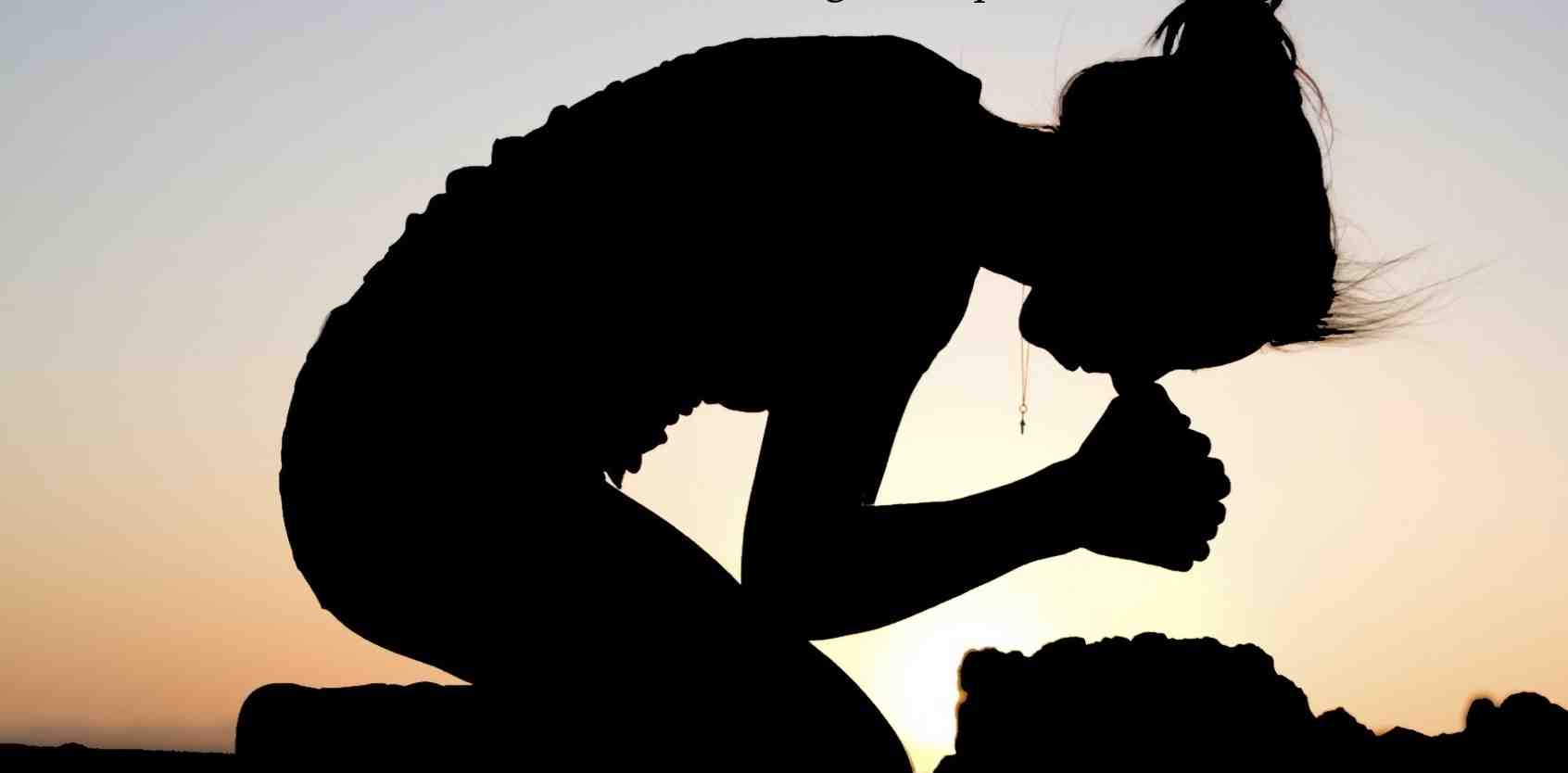 Psalm 34:17-19 The righteous cry out, and the Lord hears, and delivers them out of all their troubles. 18 The Lord is near to those who have a broken heart, and saves such as have a contrite spirit. 19 Many are the afflictions of the righteous, but the Lord delivers him out of them all.
Examples of the Easy Way
Lot chose the easy way.. Genesis 13:10-13
Abraham & Sarah helping God .. Gen 16:1-4
Moses chose the hard path..  Heb 11:24-26
David refused the easy choice.. 1 Sam 24:3-7
Satan offered Jesus the world.. Matt 4:8-10
Jesus chose the path of the cross.. Heb 5:8
The Purpose in Hardship
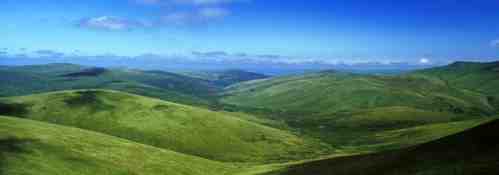 God’s ways are not like ours..
We are refined like gold.. 1 Pet 1:7-8
Trials develop godly qualities.. James 1:2-3
We are to follow Jesus’ example.. 1 Pet 2:21
Through patience we have hope.. Rom 5:3-5
Applying it to our life..
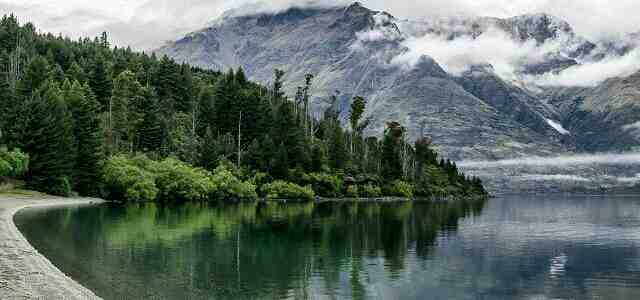 We cannot make the Christian life easier than God has appointed .. Acts 14:22
Applying diligence in our work.. Col 3:22
Don’t take the easy way in marriage and family.. Mark 10:9; Prov 23:13-14
Don’t settle for the easy way in salvation.. Heb 2:3
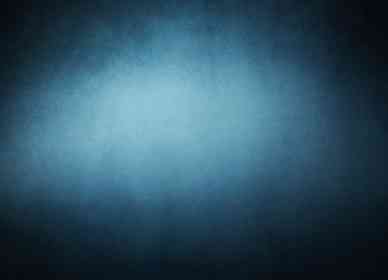 Beware of the Easy Way
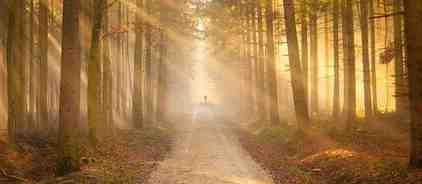 Psalm 34:17-19